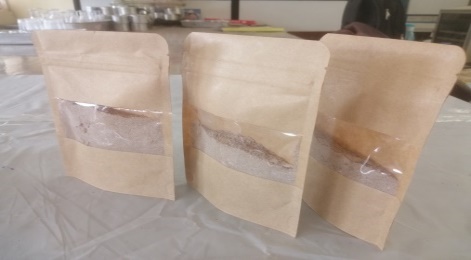 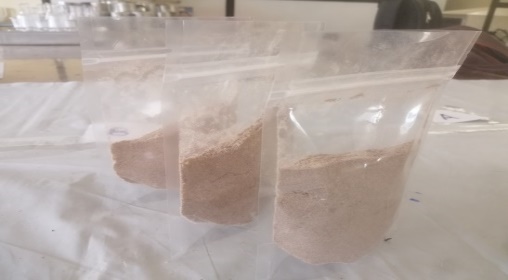 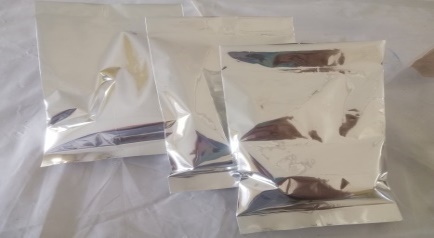 Development and Quality Evaluation of a Wood Apple Powder-based instant Beverage Mix
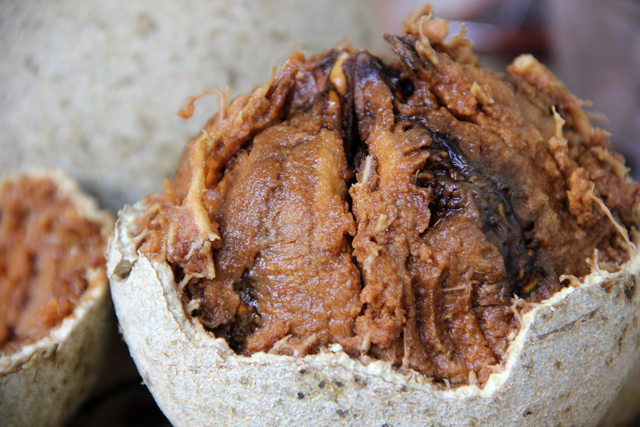 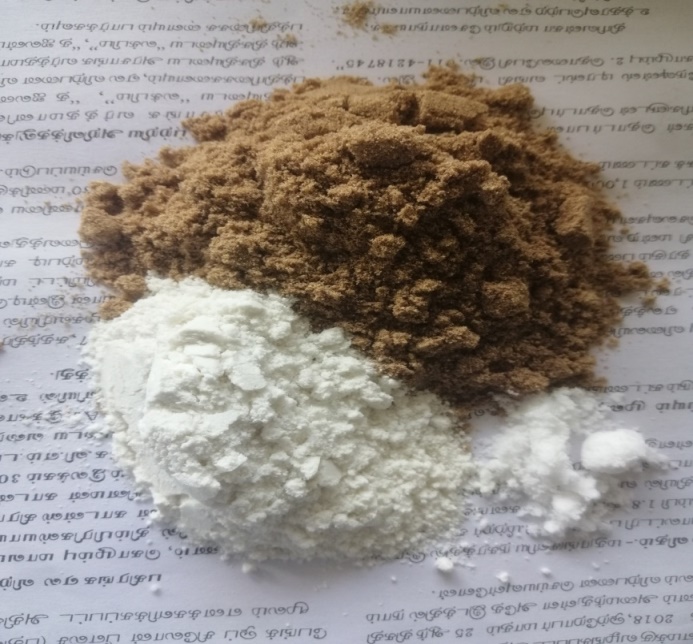 G.T.N. Gunasekara1, I.R. Liyanage2 and G.D.K. Kumara1
1Department of Export Agriculture, Faculty of Agricultural Sciences, Sabaragamuwa University of Sri Lanka
2Grain Legumes and Oil Crops Research and Development Centre,  Angunukolapelessa, Sri Lanka
1
Content
Introduction
Objectives
Material and Methods
Results and Discussion
Conclusion and Recommendations
References
2
Introduction
Wood apple (Limonia acidissima  L.) belongs to the Family Rutaceae and  is native to Asia and widely distributed in India, Sri Lanka, China and Indonesia. 
Plays an important role in food processing industry owing to its nutritional and food value. 
The medicinal and curative properties of wood apple make it significant.
3
Objectives
General Objective
To develop a wood apple (Limonia acidissima L.) powder-based instant beverage mix
Specific Objectives
To identify the wood apple variety (of three) with the best physical, nutritional and health properties for dry powder preparation
To develop a wood apple powder-based instant beverage mix with best organoleptic qualities
To evaluate the shelf life of the wood apple powder-based instant beverage mix in selected packages
4
Methodology
Experimental Location
	Food Science Laboratory of Grain Legumes and Oil Crops Research and Development Center, Angunukolapelessa, Department of Agriculture.
 
Experimental materials
	Fully ripe ANK wood apple 1, ANK wood apple 2 and Accession No 17 wood apple varieties were collected from the research field, Angunukolapelessa.
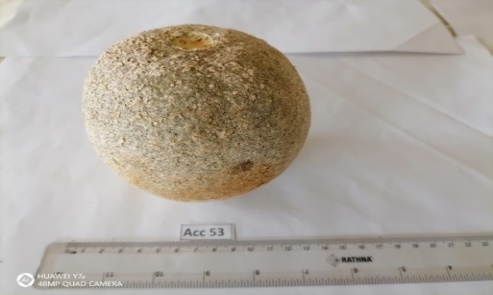 A
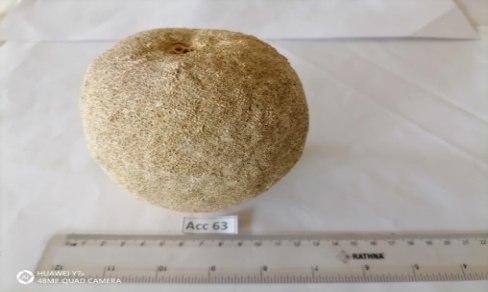 B
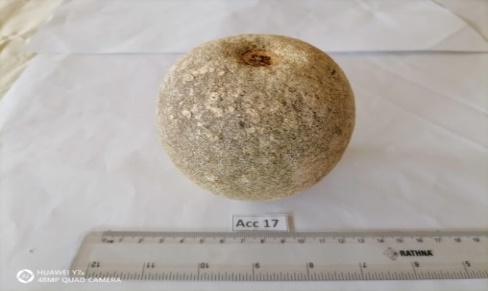 C
5
Figure 01: A –ANK Wood apple 1, B- ANK Wood apple 2, C-Accession No - 17
Methodology Cont…
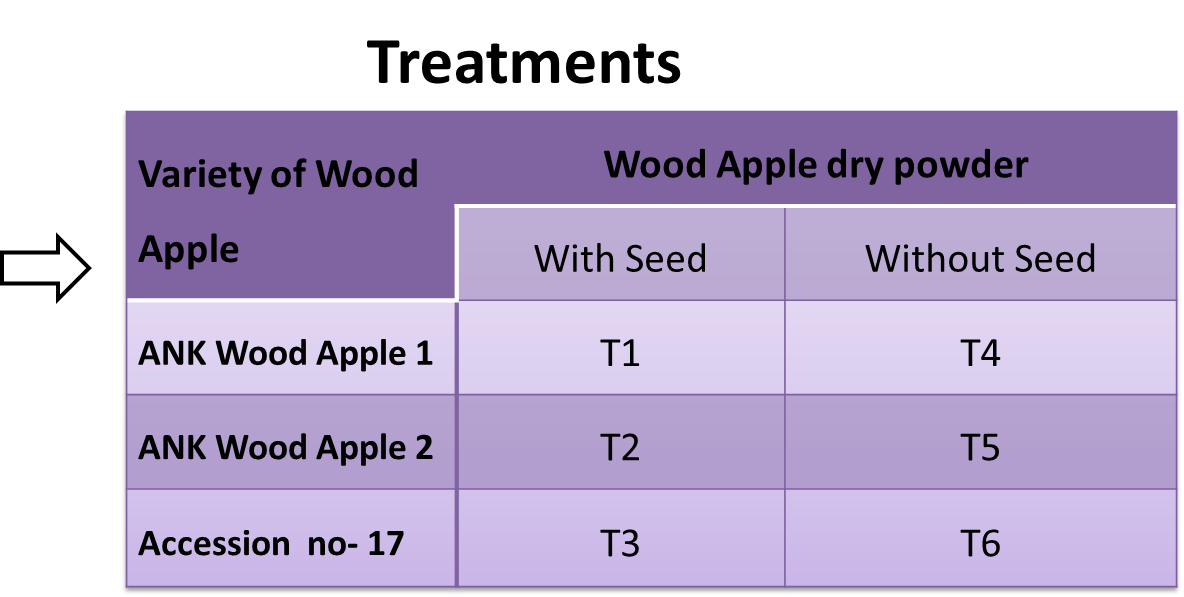 6
Experiment I : Observations and data collection
Proximate Composition Analysis (AOAC method -2000) 
Moisture content %
Crude Protein Content %
Crude Fat Content %
Ash Content %
Carbohydrates %
Total Soluble Solid Content (Brix value)
Color (Digital Colorimeter )
pH value (pH meter)
5. Water Activity (Water Activity Meter)
6. Titratable Acidity
7. Solubility %
8. Total Phenolic Content (Folin-Ciocalteu assay)
9. Antioxidant activity (2-diphenyl-1-picrylhydrazyl.’s free radical ( DPPH) scavenging assay-2001 ).
7
Methodology Cont…
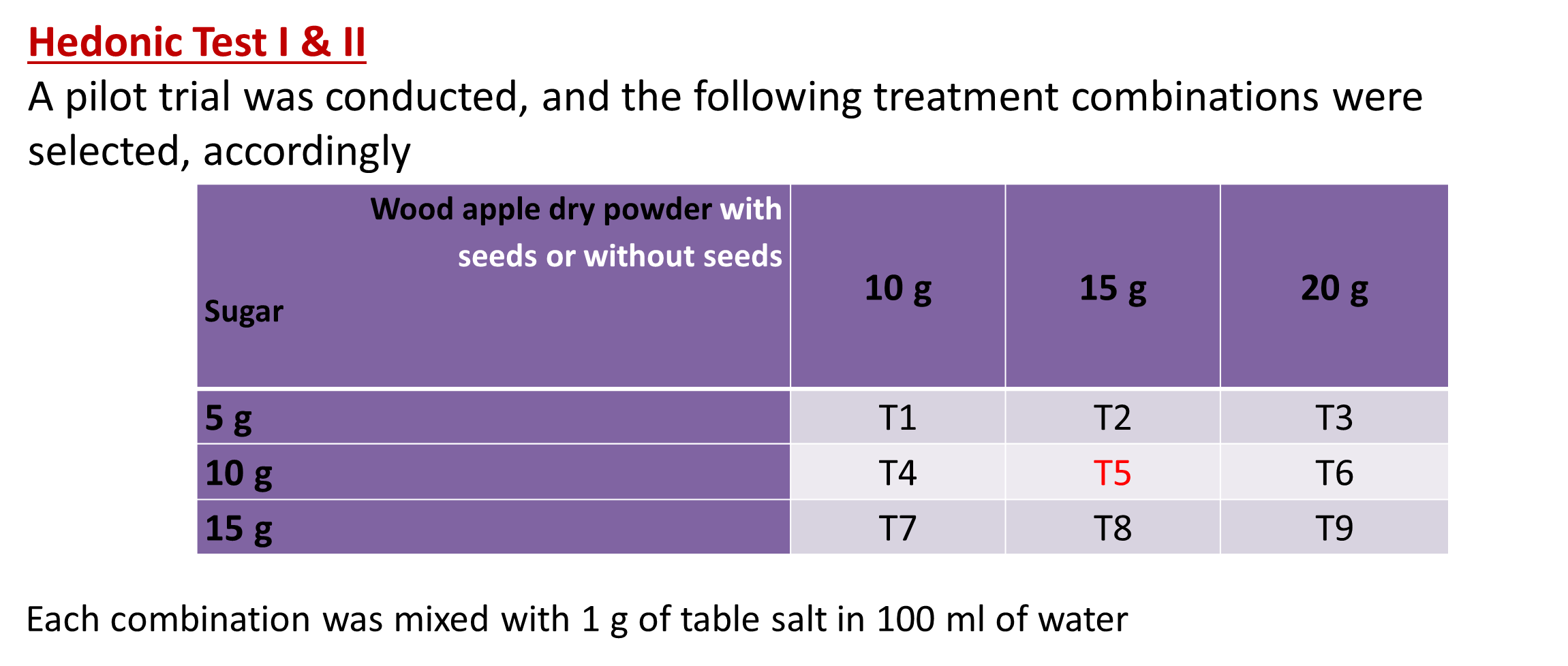 Experiment 2-   Development of wood apple powder-based instant beverage mix
8
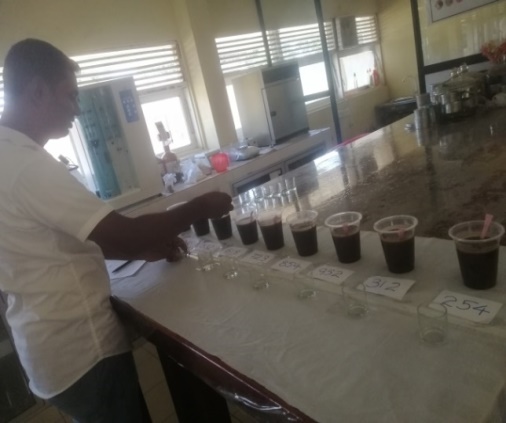 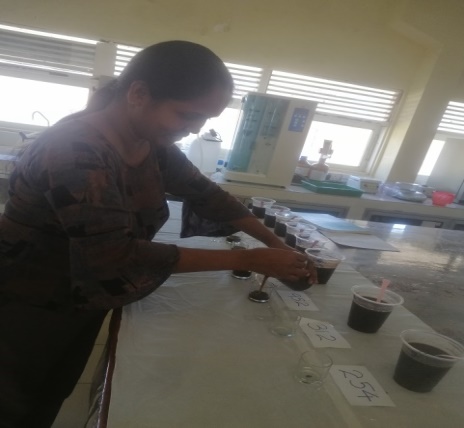 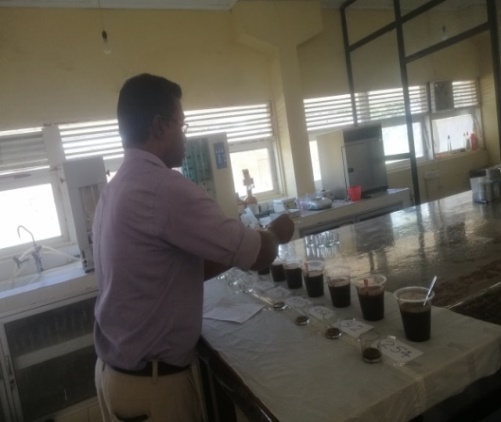 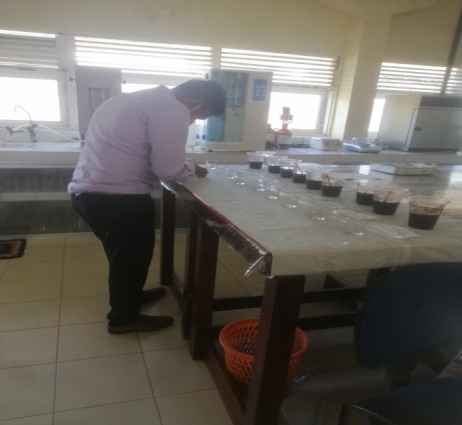 Hedonic Test I ( Wood apple dry powder with seeds
Hedonic Test II ( Wood apple dry powder without seeds
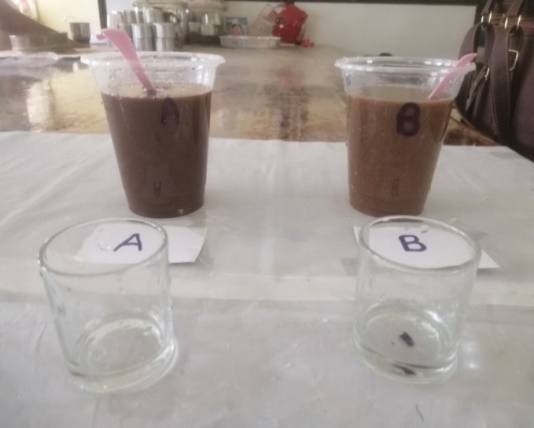 Paired Preference Test
Total Soluble Solid Content (Brix value)
pH value
Water Activity
Microbial Analysis (Total Plate count & Fungal Count)
9
Final Product
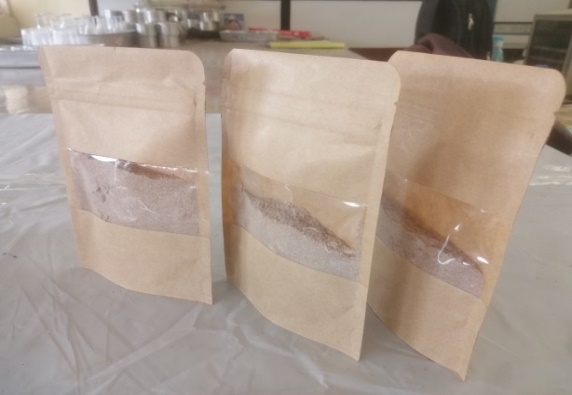 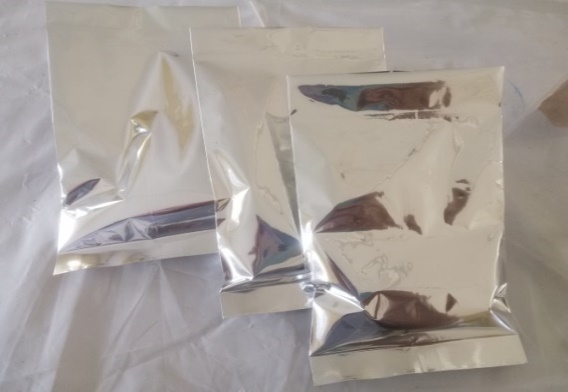 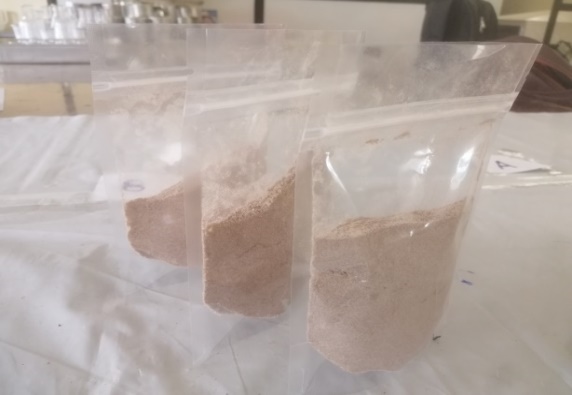 Selection of the Best Packaging Material for the wood apple powder-based instant beverage mix
C
A
B
A: Kraft paper standup zip lock pouch with rectangle window 
B: Transparent polythene standup zip lock pouch, 
C: Silver Laminated (single layered) sealed pouch,
10
Data Analysis
The experiment  was designed in Complete Randomized Design (CRD) with three replicates. Data were analyzed by Analysis of Variance with (ANOVA) Duncan’s Multiple Range Test (DnMRT) mean separation.
Friedman test was conducted to analyze sensory evaluation and data were analyzed by using Statistical Analysis System (SAS) and Statistical Package for the Social Sciences (SPSS) software.
11
Results and Discussion
12
Selection of the Best Variety of Wood Apple to prepare Wood Apple dry powder
Variety - wise proximate composition analysis of wood apple dry powder
(Vijayakumar et al., 2013)
13
Variety-wise Physical properties analysis of wood apple dry powder
(Vijayakumar et al., 2013)
14
Variety-wise Physical properties analysis of wood apple dry powder Cont……
15
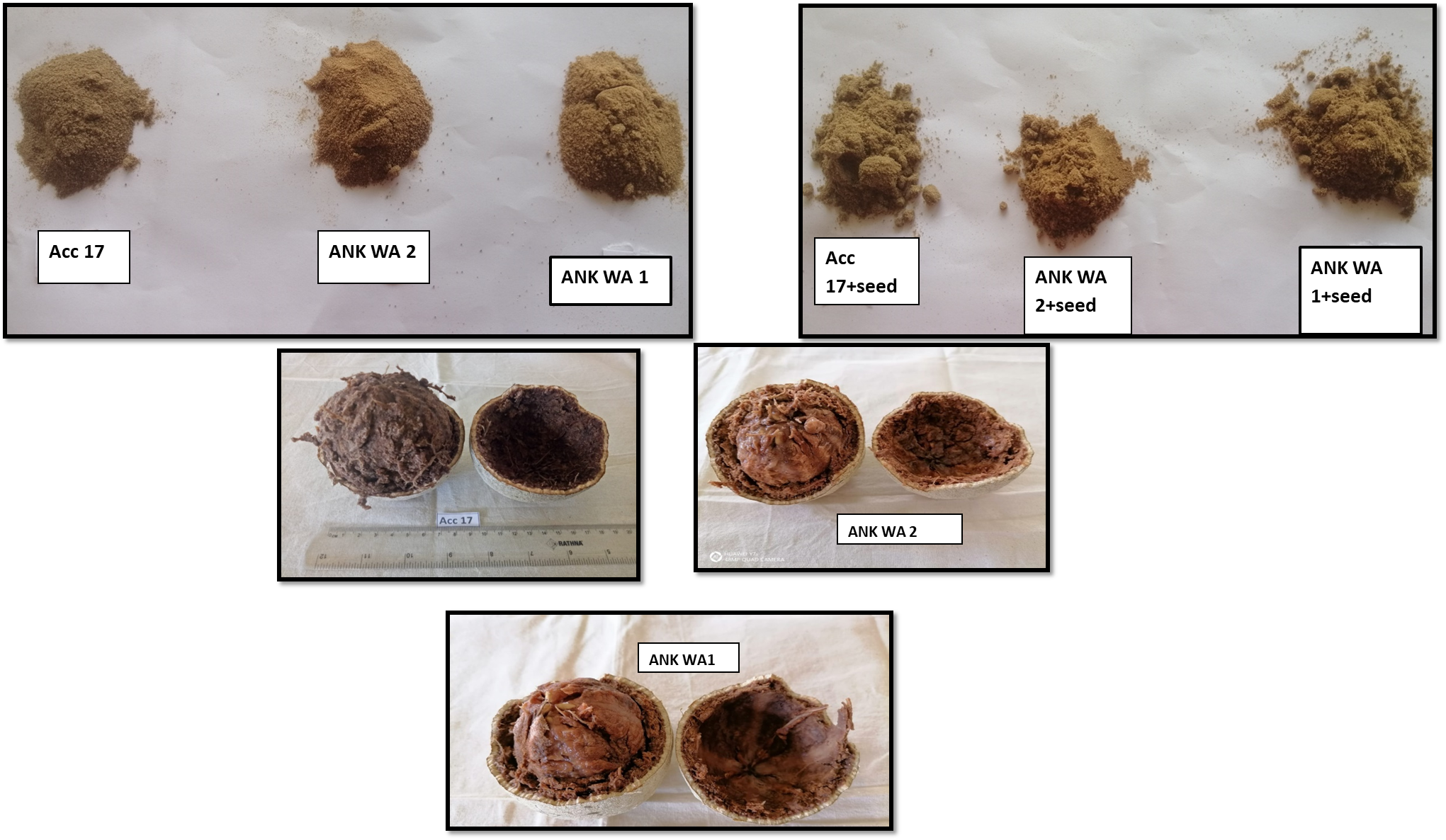 Figure 2: Color differences- A: Accession No17, B: ANK wood apple 02 ,C: ANK wood apple 01
16
Free Radical Scavenging Activity
(Vijayakumar et al., 2013)
17
Total Phenolic Content
(Vijayakumar et al., 2013)
TPC of Nelli (Phyllanthus emblica) – 295.94mg of GAE/ 100g  (Jayathilake  et al., 2015)
18
Yield of Wood Apple dry powder
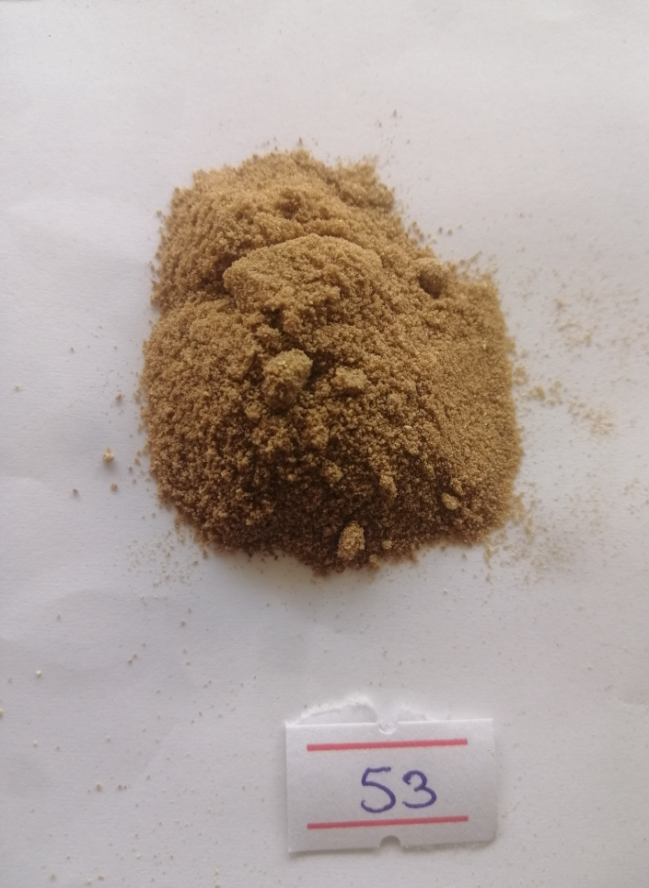 10 % of wood apple dry powder without seeds
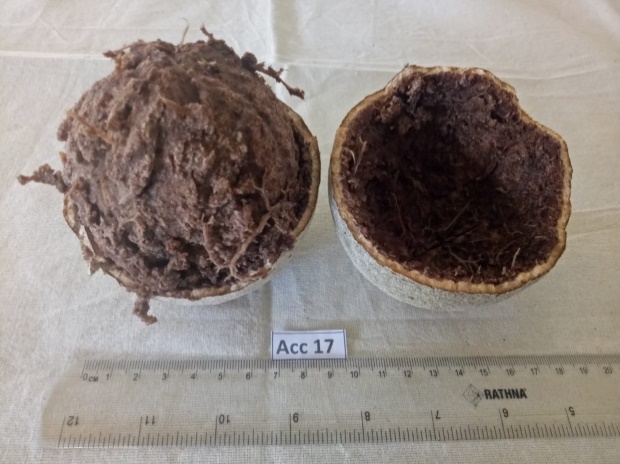 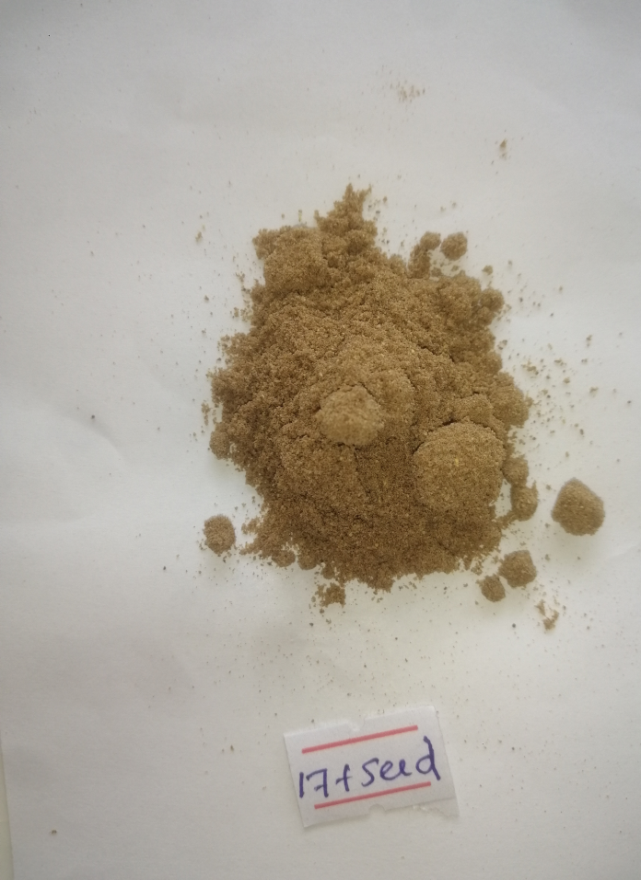 15 % of wood apple dry powder with seeds
01 kg of fresh wood apple fruits
19
Sensory Evaluation
T5
T5
20
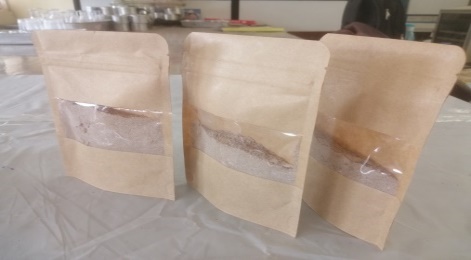 Nutrient composition of wood apple powder-based instant beverage mix
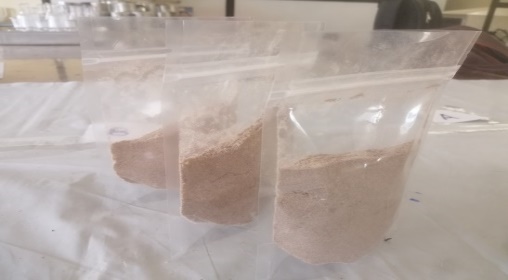 Moisture content		- 10.24 %
Fat Content 			- 3.25%
Ash Content 		- 7.32%
Crude protein		- 5.17 %
Water Activity		- 0.47
Brix value			- 13.13 %
Solubility 			- 68.98%
pH				- 3.08
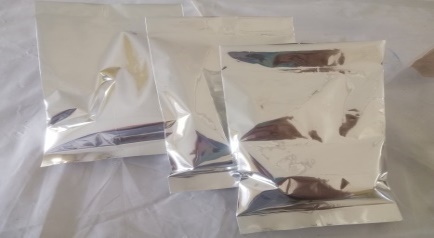 21
Physical properties of the final product in 
selected packaging materials
Water activity  - <0.6
RTS Brix – 10% -Min( Food & Drag administration quality parameters )
22
Microbial analysis of final product
(TPC – 104 CFU / g , YMC – 102 CFU / g) ( Food & Drag administration Microbial quality guidelines (Circular  No: 2013-010))
23
Cost of production of final product
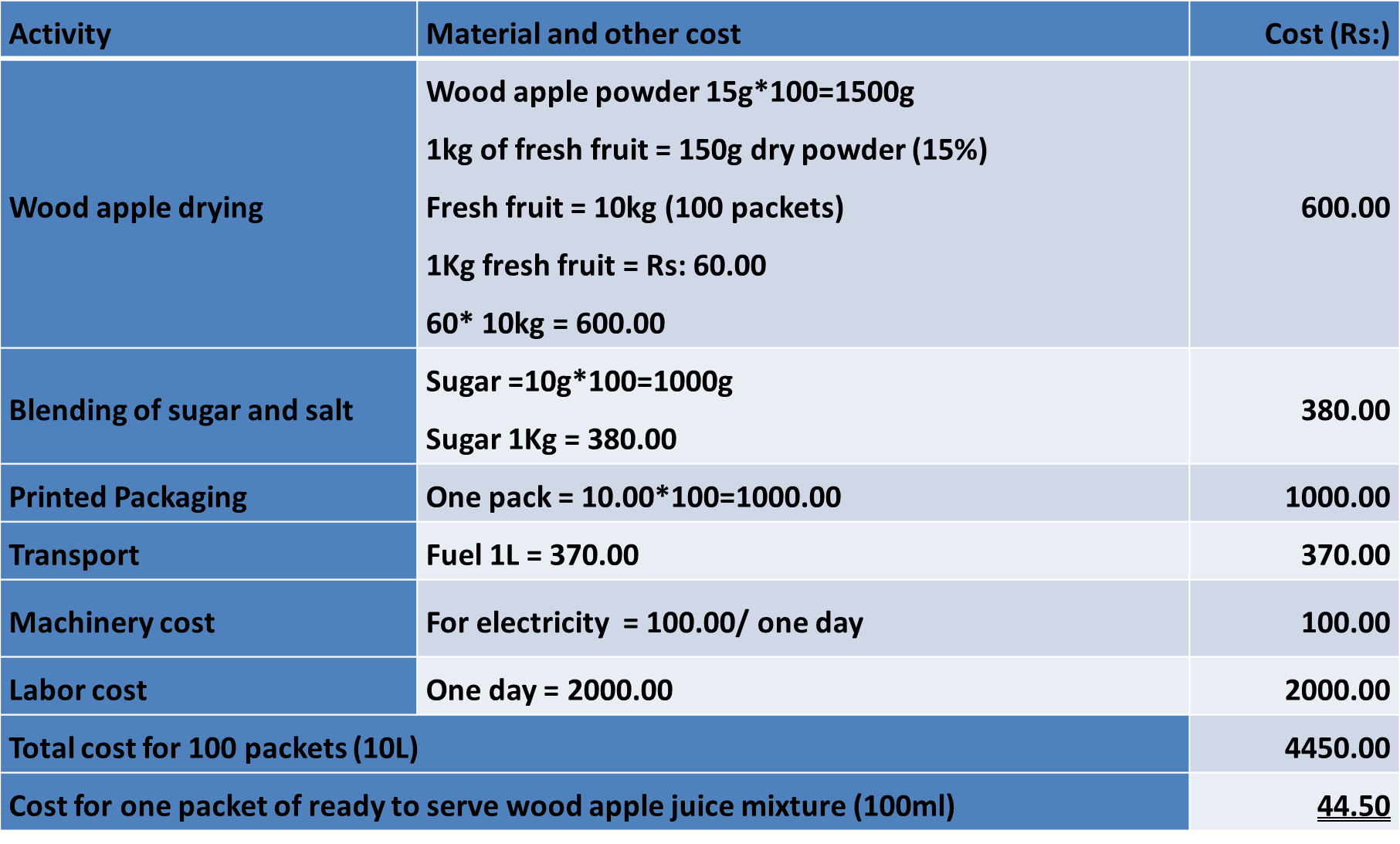 24
Profit analysis
Market price of wood apple fresh juice (200ml)	= 170.00
Cost for one packet of ready to serve wood 
     apple juice mixture (200ml)				= 44.50*2
Cost for 200ml						= 89.00
Selling price of final product 				= 150.00
Profit 								= 150-89													= Rs: 61.00
25
Conclusions
Accession no 17 which has the richest nutritional value while having best physical properties from both categories for dry powder preparation. 
The highest nutrient content is recorded by the wood apple dry powder with seeds. 
Yield of dry powder with seeds by using fresh wood apples is 15%. 
T5 (15g of wood apple dry powder, 10g of brown sugar and 1g of table salt dissolved with 100 ml of water) of both categories (with seeds and without seeds) shows the best organoleptic qualities .
T5 which composed of 15 g of wood apple dry powder with seeds, 10 g of brown sugar and 1g of table salt dissolved with 100 ml of water has the highest overall acceptance. 
Quality parameters under all three  packaging materials  namely, Kraft paper standup zip lock pouch with rectangle window, Silver Laminated (single layered) sealed pouch and  Transparent polythene standup zip lock pouch were in favorable range after one month of shelf –life.
26
Suggestions
Need to evaluate the shelf life of the wood apple powder-based instant beverage mix more than one month. 

Studies need to be carried out to develop novel products/value added products/ fortified products by incorporating nutritive wood apple dry powder to increase its popularity especially among young generation.
27
References
AOAC (2005), Official Methods of Analysis of the Association of Analytical Chemists International, 18th ed. Gathersburg, MD U.S.A.
Ikram, E.H.K., Eng, K.H., Jalil, A.M.M., Ismail, A., Idris, S., Azlan, A., Nazri, H.S.M., Diton, N.A.M. and Mokhtar, R.A.M. (2009), Antioxidant capacity and total phenolic content of Malaysian underutilized fruits. Food Composition Analysis., 22: 388-393.
K.H. Sarananda, T.U. Thillakawardane and B. Alexander (2017), Production of health-friendly, ready-to-serve fruit drinks from underutilized local fruits from Sri Lanka, Sri Lanka Journal of Food and Agriculture (SLJFA), ISSN: 2424-6913. 
Vijayakumar, Punitha, T.K. and Banupriya, L. (2013), Drying characteristics and quality evaluation of wood apple (Limonia acidissima L.) fruit pulp powder, International Journal of Current Research, 2 : pp.147-15.
SLSI (2010), Specification for Ready-To-Serve Fruit Drinks. Sri Lanka Standards 729, pp 3-17.
28
Thank You
29